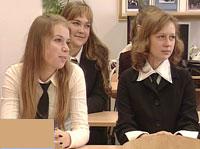 Деловой стиль одежды
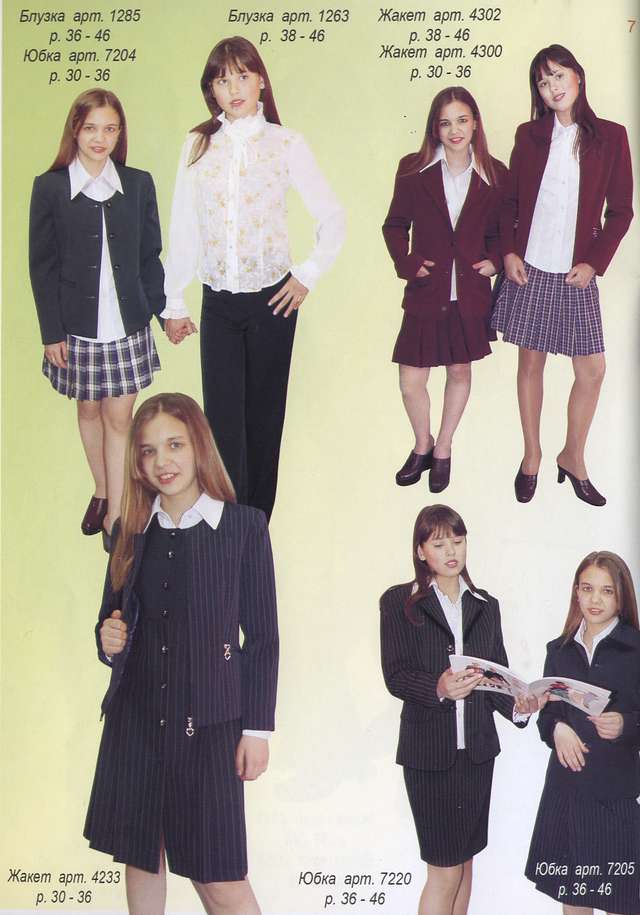 В чём проявляется хороший вкус в подборе одежды?
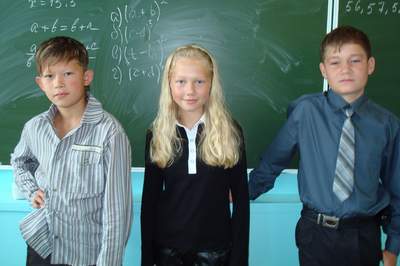 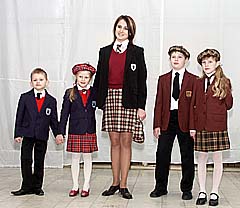 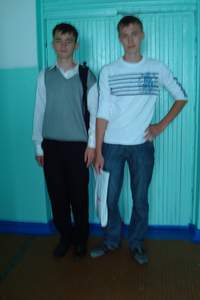 – идёт к лицу;
– к месту и ко времени;
– в соответствии с возрастом
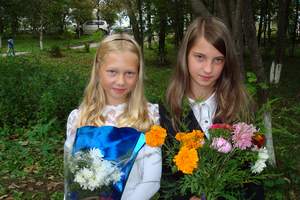 Одежда должна соответствовать возрасту
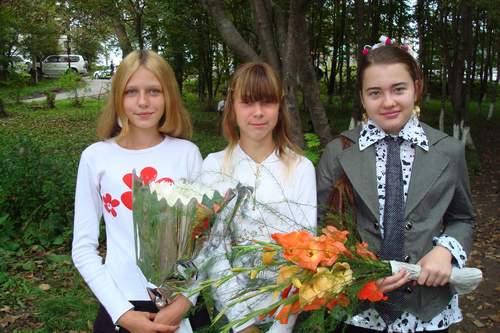 Опрятная, красивая, модная, со вкусом подобранная одежда очень украшает.
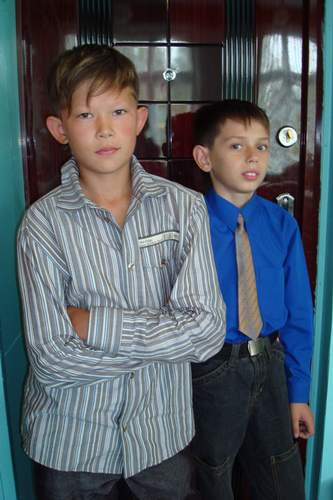 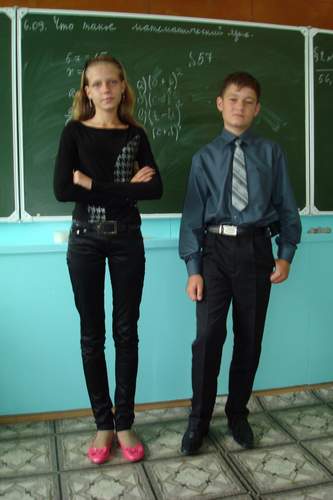 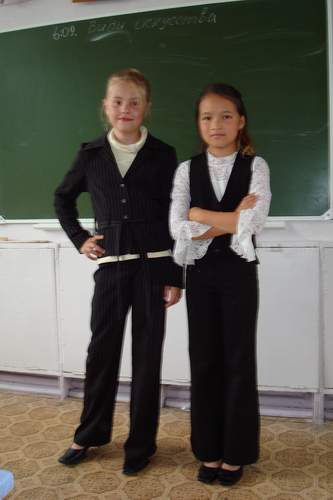 элегантно – это просто, строго и незаметно с первого взгляда.
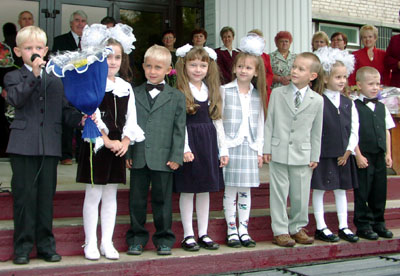 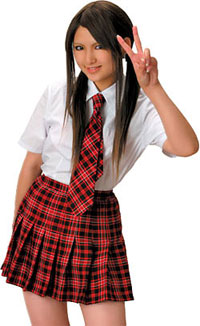 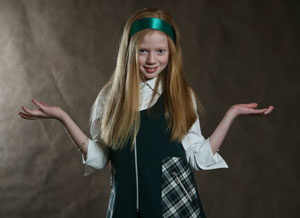 одежда делового стиля должна быть функциональной, гигиеничной, доступной
все спокойно, умиротворяюще и настраивает на учебу, а не на дискотеки и развлечения
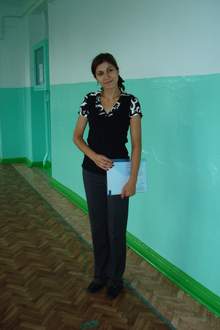 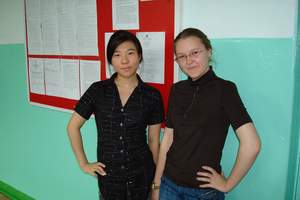 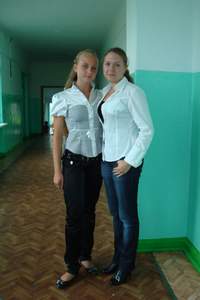 Мысли вслух...
Школьная одежда должна быть скромной, сдержанной и неброской. Практичная ее сторона, конечно же имеет тоже далеко не последнее место. В учебном заведении дети проводят по пять - шесть часов ежедневно, поэтому, выбирая костюм для подростка нужно в первую очередь гнаться не за тенденцией, а за его качеством.